Дифференциация 
звуков Ж – Ш
Составила:
Стенникова НГ
Учитель-логопед
МАОУ «СОШ№4»
ГО Верхняя Пышма
Свердловской обл.
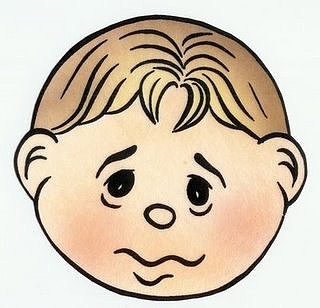 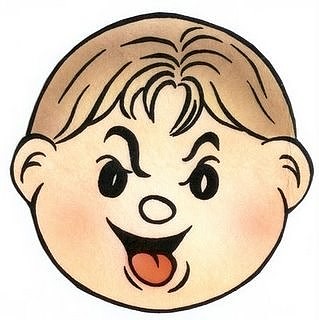 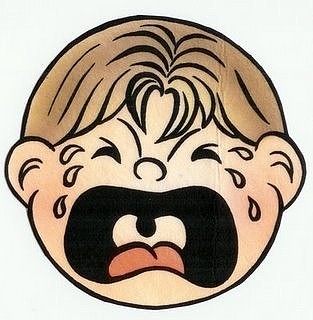 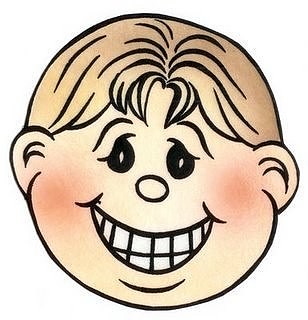 Бежит между ёлкамиЖивой клубок с иголками…
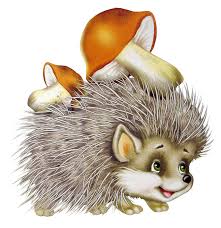 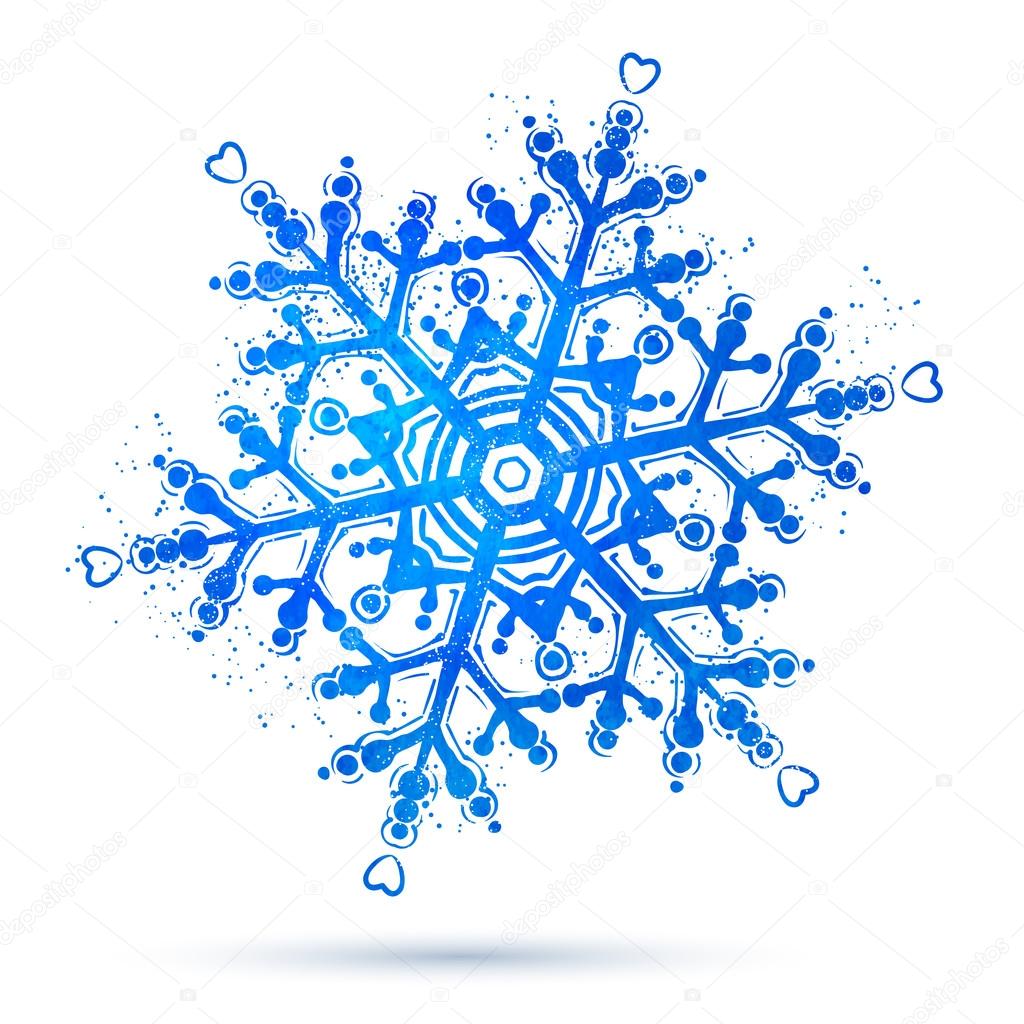 жар – шар
ужи – уши
жить – шить
шутка - жутко
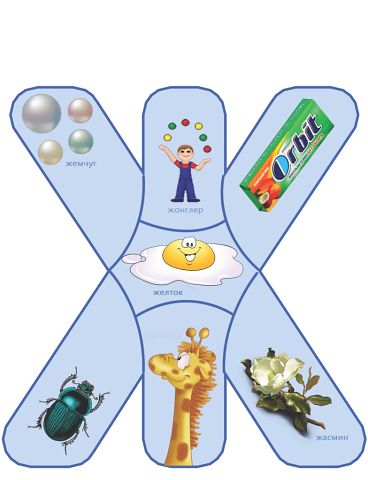 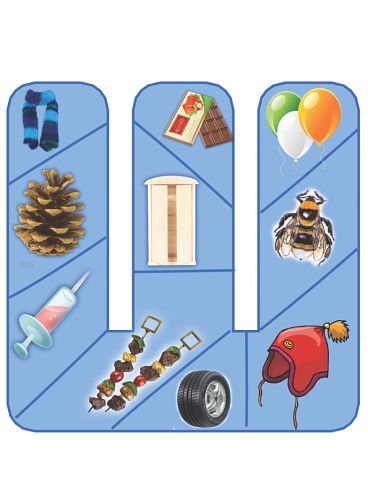 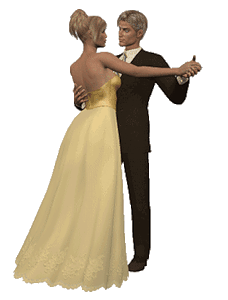 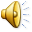 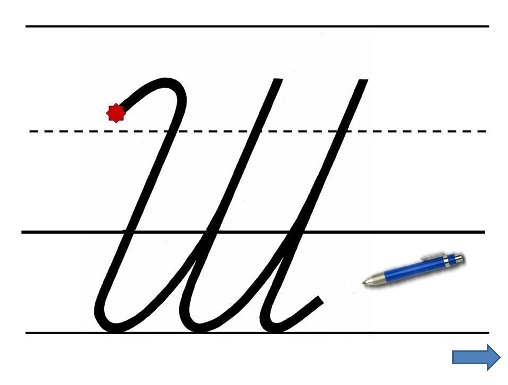 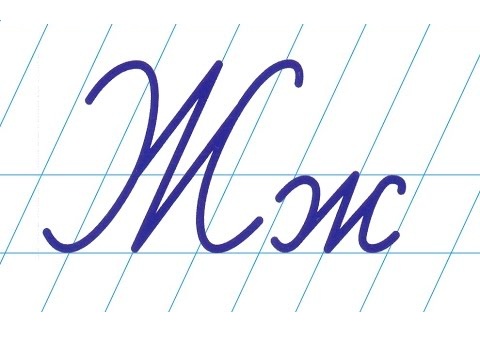 ЖИ – ШИ пиши с И
Жить – Родине служить.
Родина краше солнца, дороже золота.
Нет ничего на свете краше, чем Родина наша.
На чужой стороне и весна не красна.
Тот герой – кто за Родину горой.
Не живи как хочется, а живи как надо.
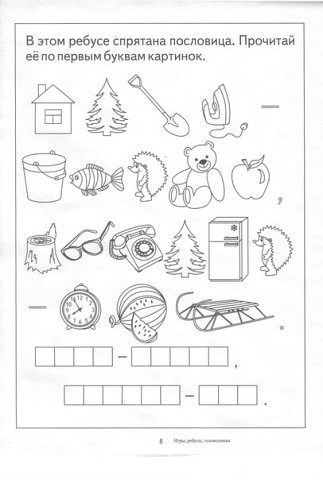 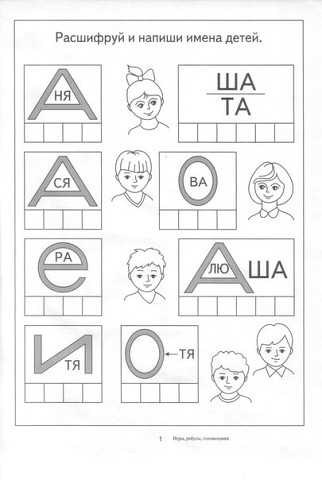 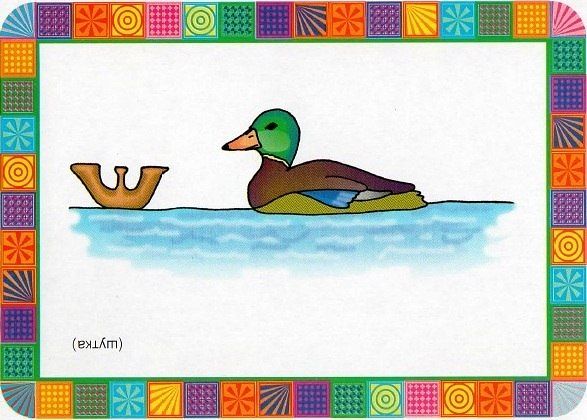 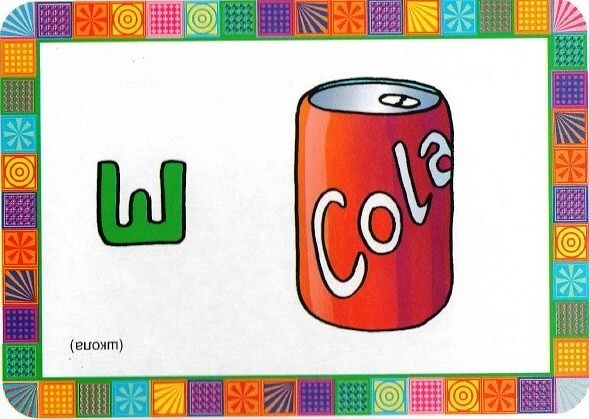 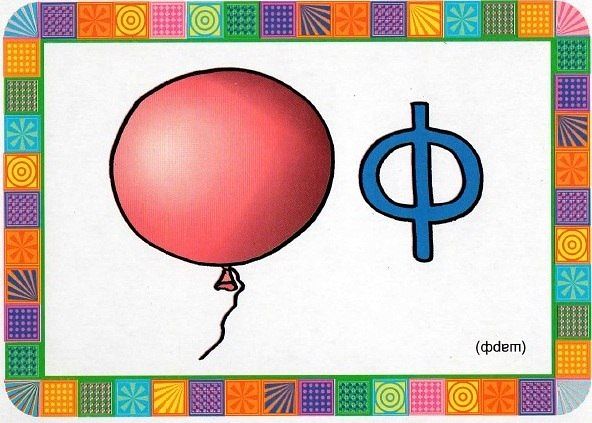 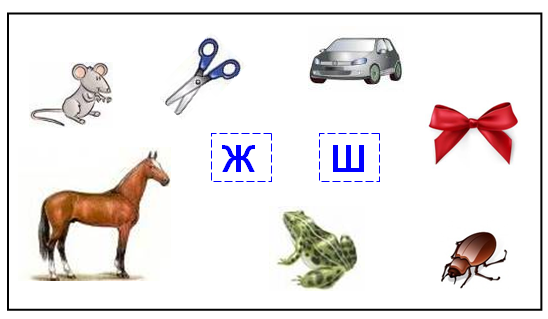 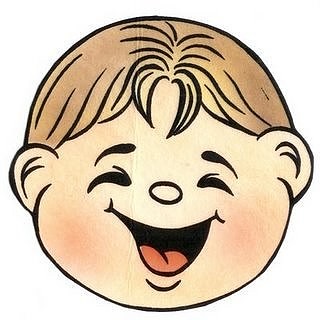